Güneş
Boyut Karşılaştırması
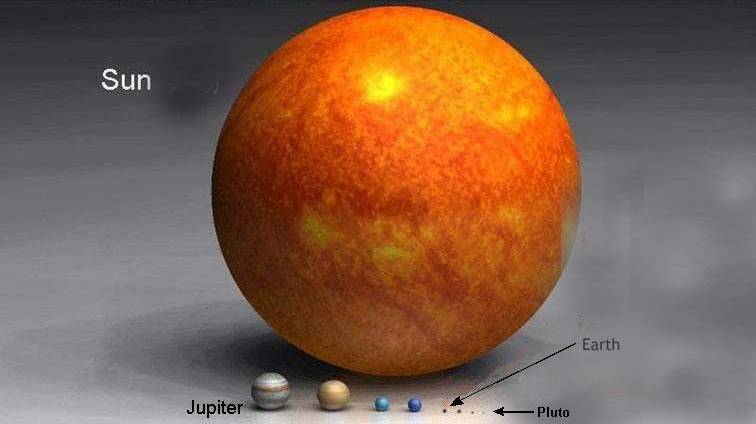 https://www.slideshare.net
https://www.universetoday.com
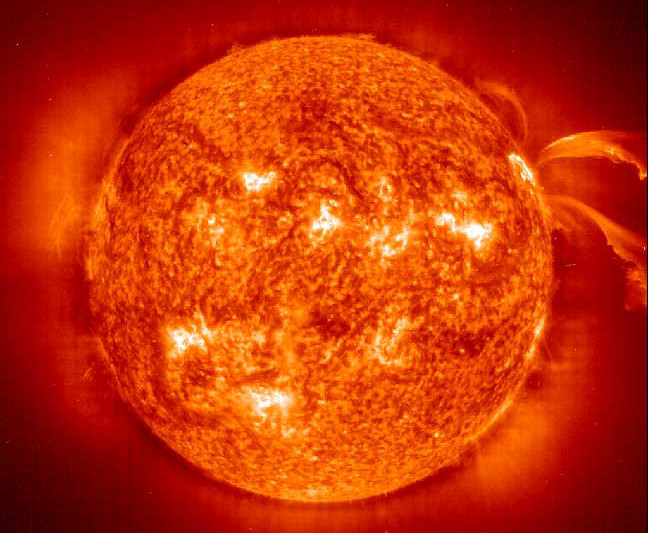 Güneş, ona yaklaşılmasına izin vermeyecek kadar sıcaktır. 6000 derece sıcaklığındadır.
Demir 1800 derecede erir, 2900 derecede ise kaynar. Güneş’in sıcaklığı o kadar yüksektir ki demir kaynar ve gaz haline geçer.
*Dereceler kelvin birimindedir ve yaklaşıktır.
GÜNEŞ: Temel Değerler
Yarıçap = 110 x Dünya (700.000 km) 
Kütle = 333.000 x Dünya (1.99 x 1030 kg) 
Yüzey sıcaklığı = 5800 K 
Çekirdek sıcaklığı = 15.000.000 K 
Işınım gücü = 4 x 1026 Watts (1033 erg/sn)
1 “Güneş Günü” = 
24.9 Dünya günü (ekvator) 
29.8 Dünya günü (kutuplar)
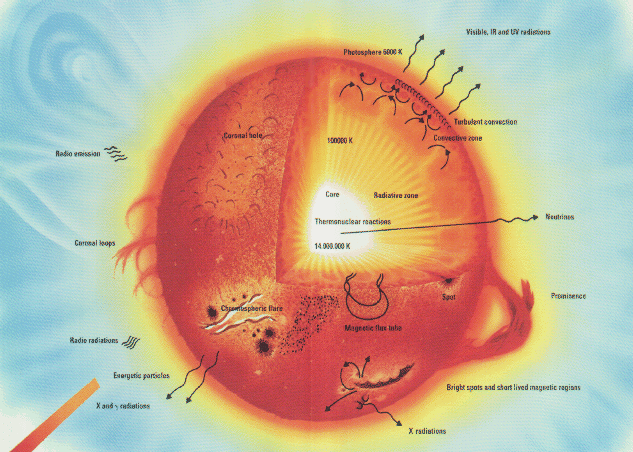 https://www.windows2universe.org
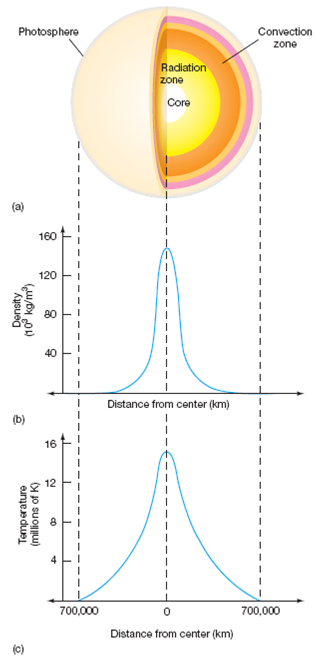 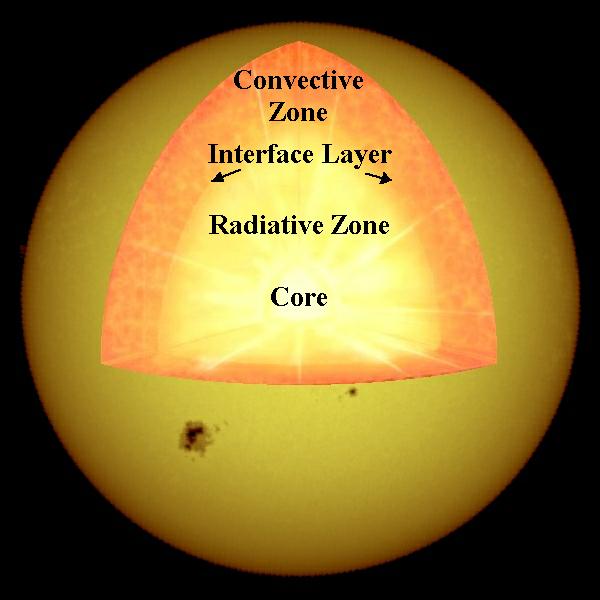 https://www.cora.nwra.com
https://www.chegg.com
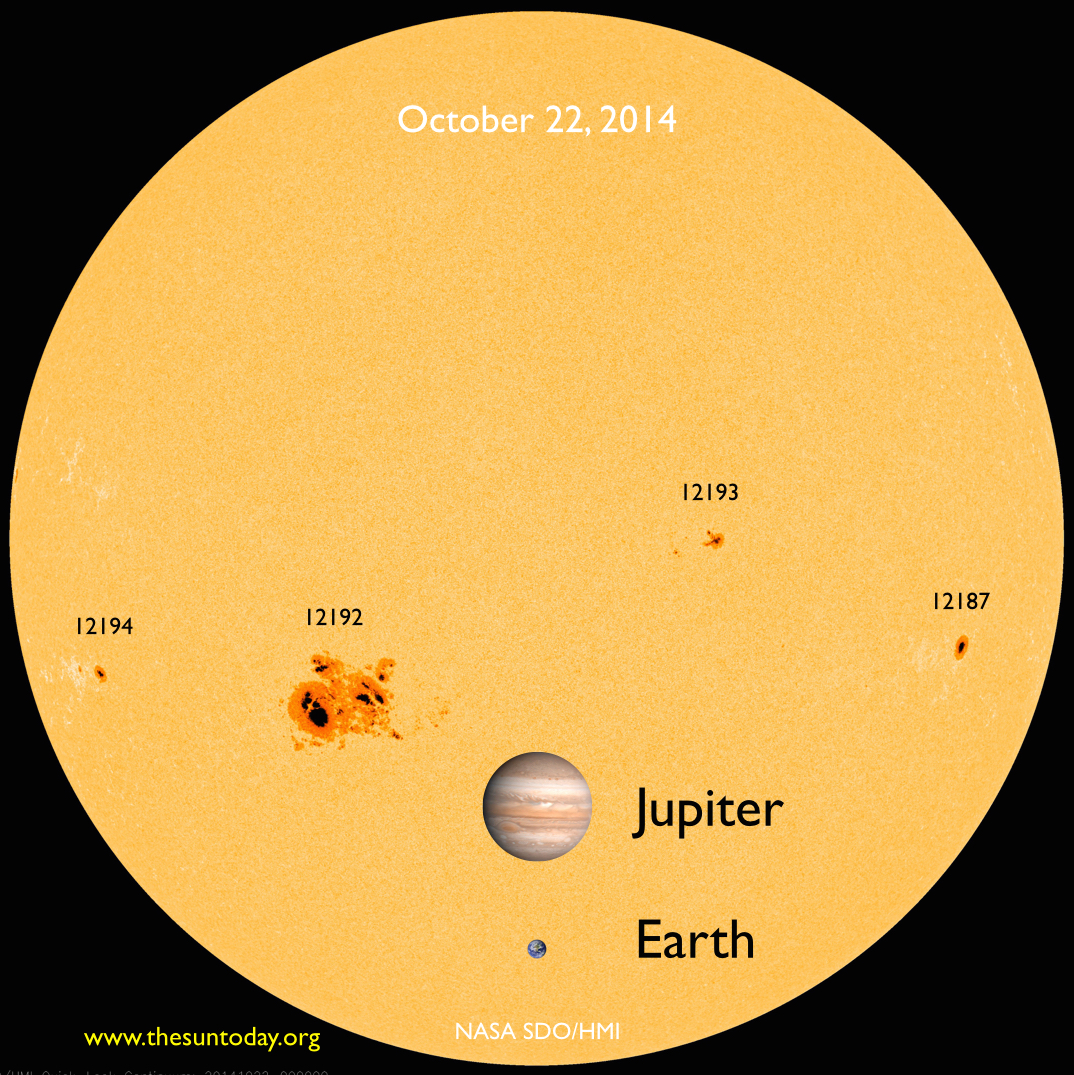 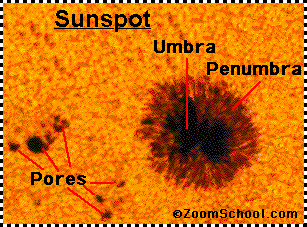 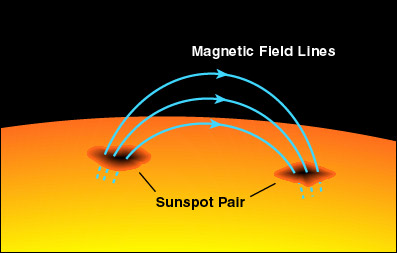 https://www.lcsd.gov.hk
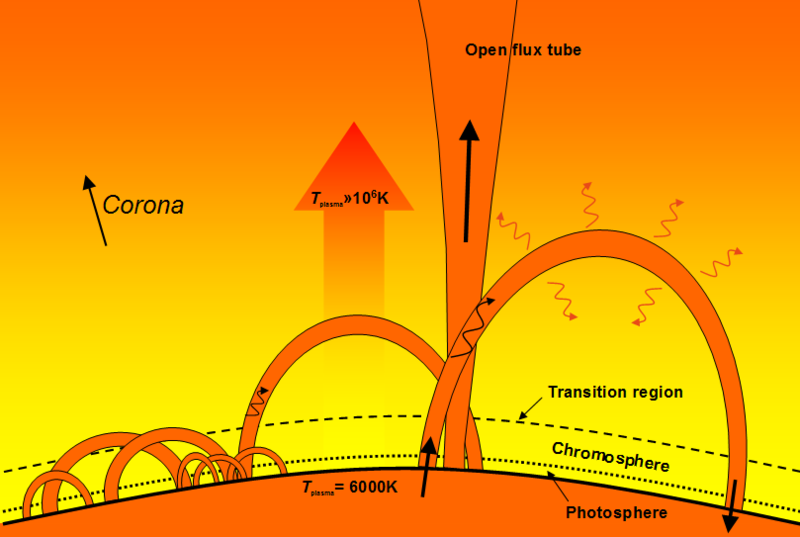 https://en.wikipedia.org
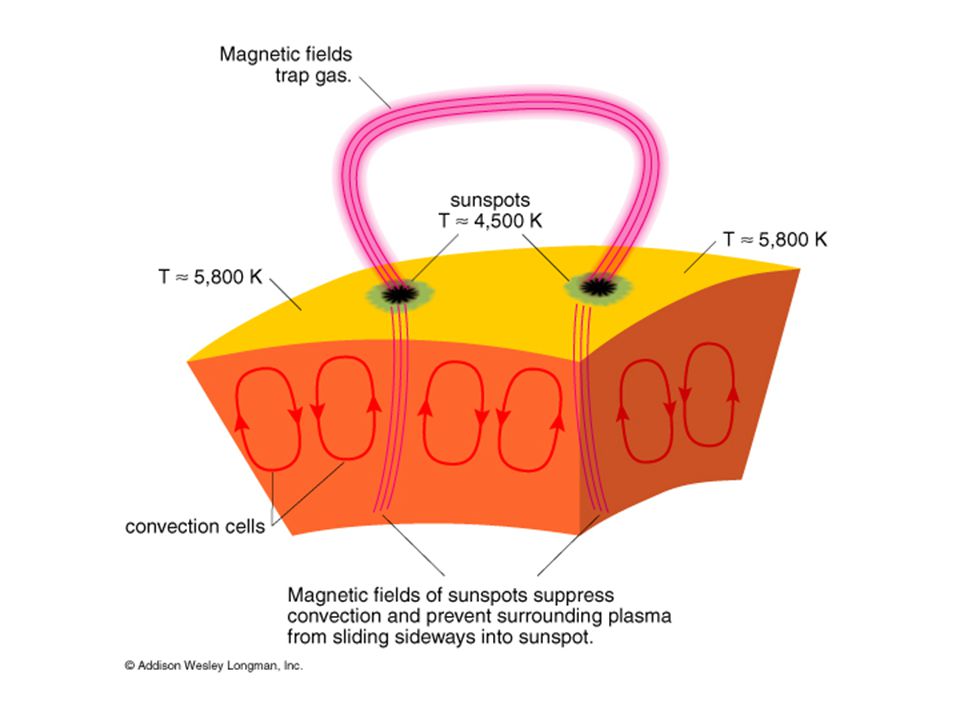 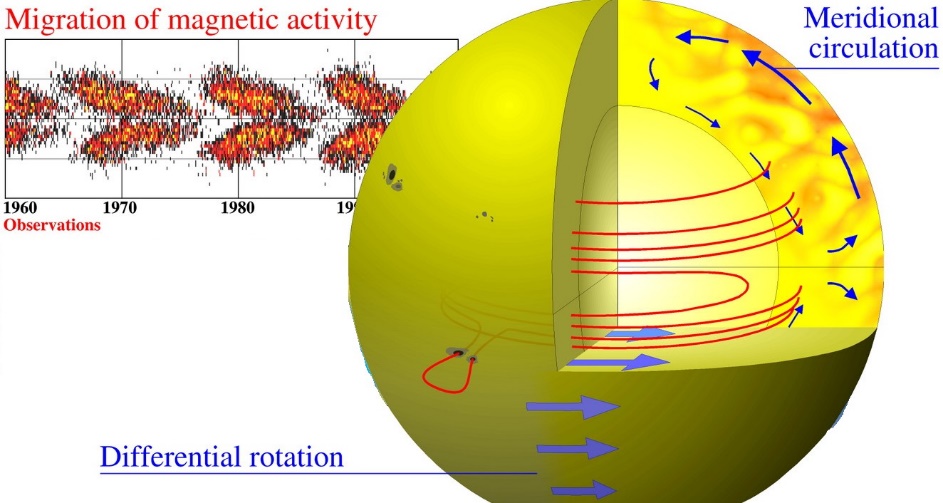 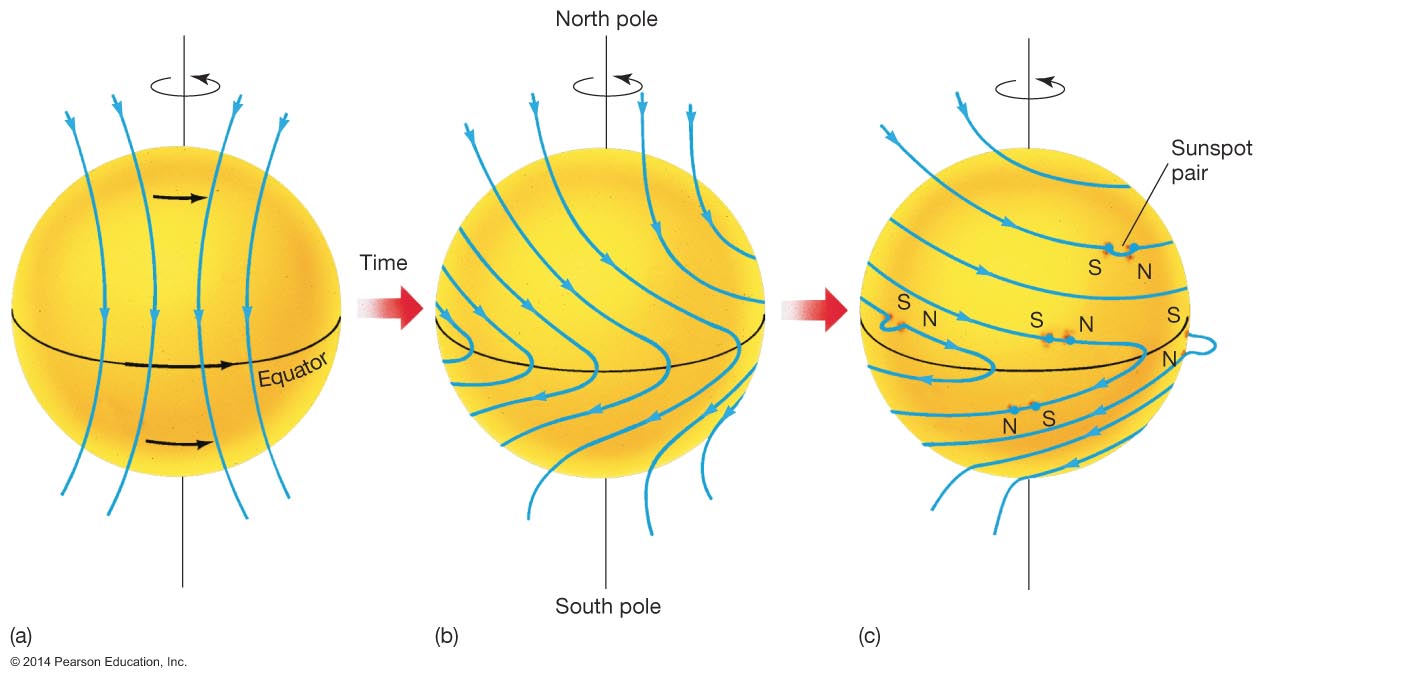 https://ephemeris.sjaa.net
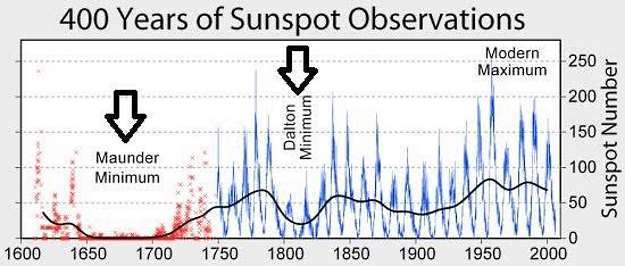 https://www.capitolhilloutsider.com
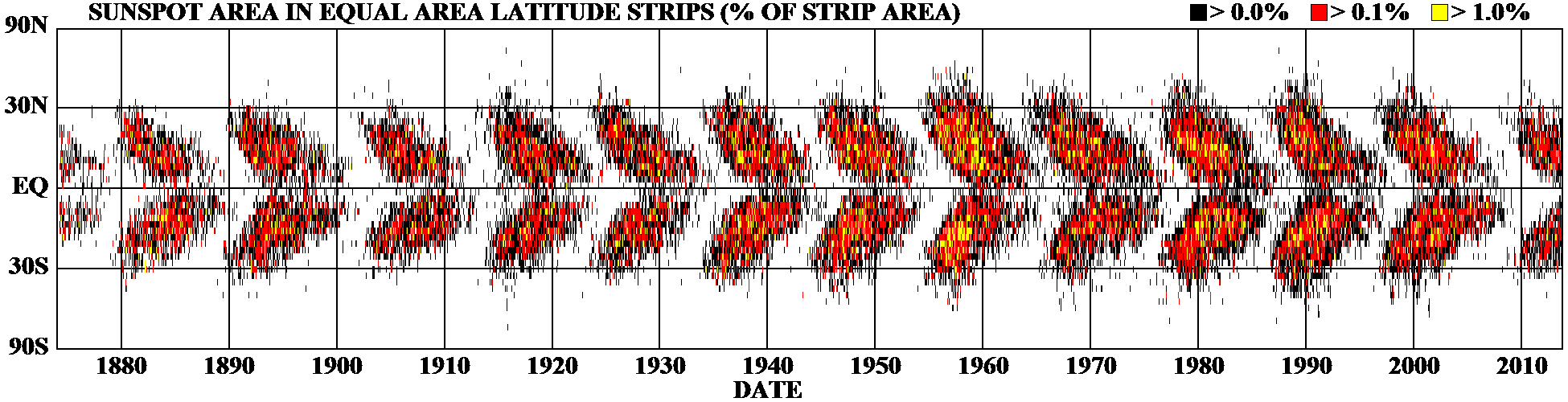 https://en.wikipedia.org
http://pictorial-guide-to-energy.blogspot.com
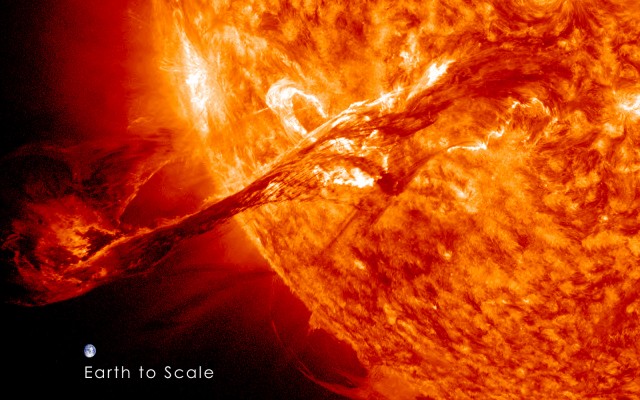 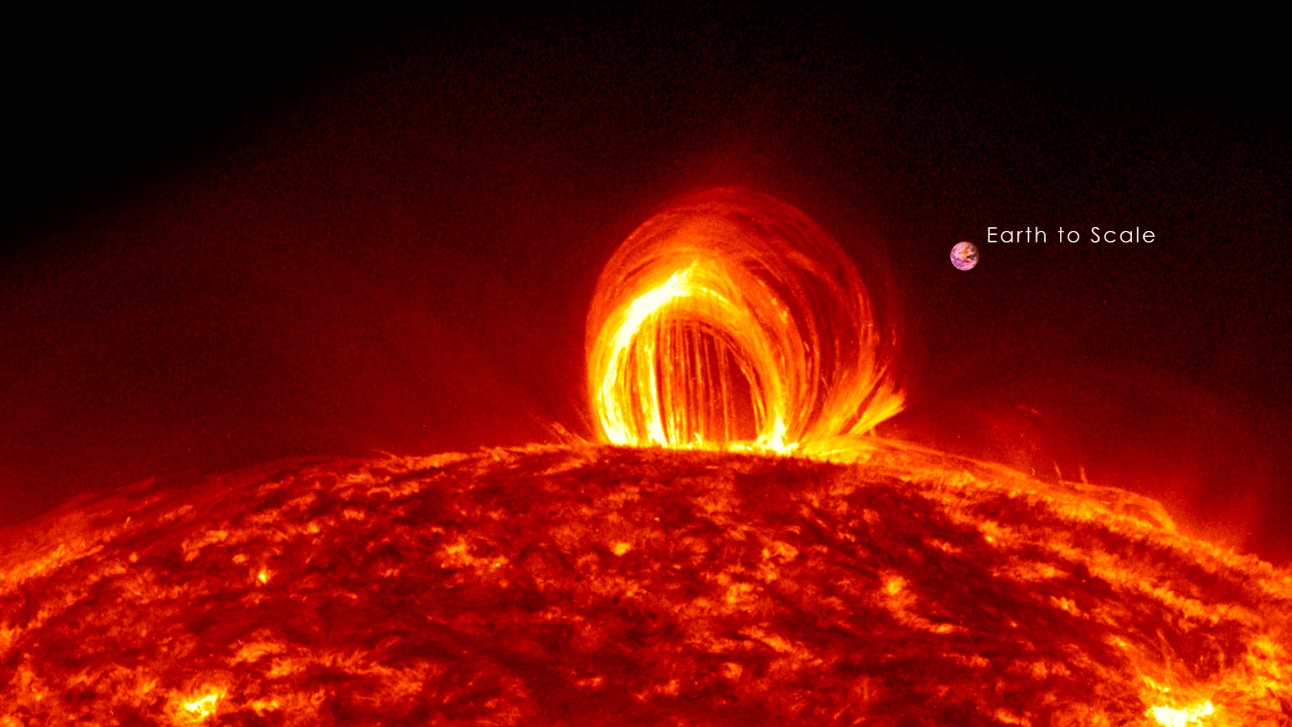 https://www.extremetech.com
https://svs.gsfc.nasa.gov
GÖKCİSİMLERİ
YILDIZLARKütle: 100M☉ –  0.075 M☉ Işınım Güçleri: 106L☉ – 10-4L☉ Sıcaklık: 50000K  –  2000 KYarıçap: 103R ☉- 10-1R ☉ YILDIZALTI CİSİMLER (KAHVERENGİ CÜCELER)Kütle: 75 Mj – 10 MjSıcaklık: < 2000 KIşınım Gücü: < 10-5L☉
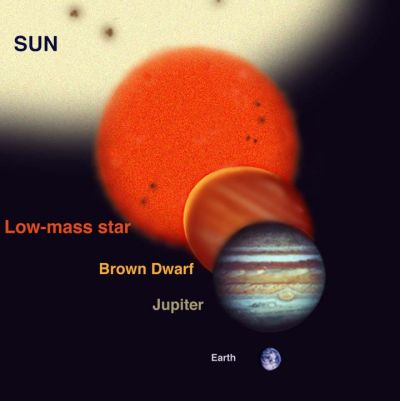 Bir cismin yıldız olabilmesi için minimum 0.075 Güneş kütleye sahip olması gerekir.
Bu kritik değerin altındaki cisimler sırasıyla kahverengi cüceler ve dev gezegenler, cüce gezegenler ve uydulardır.
https://uanews.arizona.edu
Boyut Karşılaştırması
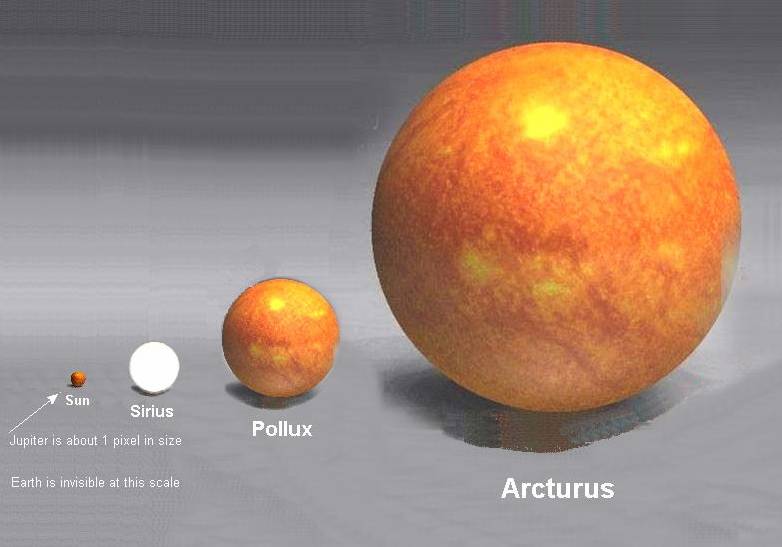 https://www.co-intelligence.org
Boyut Karşılaştırması
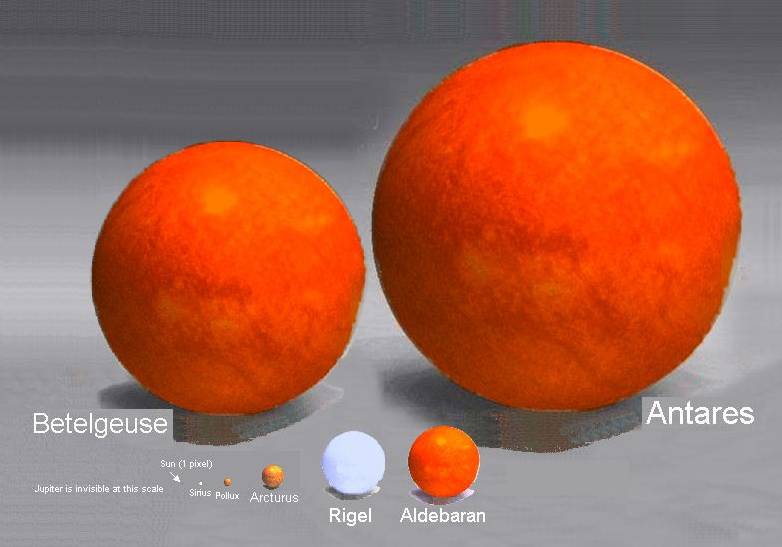 https://www.co-intelligence.org